Föreläsning Mullsjö AIS    2025-02-26
Dagens Schema
18.10-18.30: Vem är jag och varför står jag här? 
18.30-18.50: Norm och kultur
18.50-19.05: Gruppövning/Paus
19.05-19.25:  Värdegrund 
19.25-19.30:  Frågor/Diskussion
Era förväntningar?
Mina förväntningar
Att ni fått med konkreta verktyg hur ni kan bidra till en hälsosam grupp
Att ni lärt er vad norm och kultur är och varför den viktig 
Att ni alla ska känna stolthet över att vara ledare och spelare i Mullsjö AIS
Kasper Larm (Hedlund)
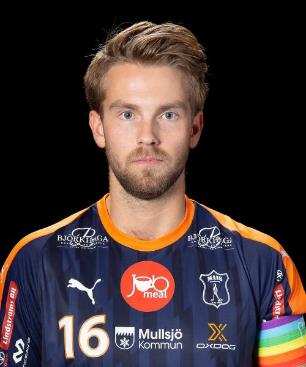 32 år 
Född och uppvuxen i Mullsjö
14 säsonger i Mullsjö A-lag  (13 SSL) 
9 Slutspel (5 bronsmedaljer) 
392 Poäng SSL
39 A-Landskamper
2 VM-Silver 
9 U19-Landskamper
1  U19-VM Silver 
Vinnare av årets årets fairplay 2019
 Fifty/Fifty ambassadör för svensk innebandy
Från 7 till 30
Många olika idrotter 

Innebandy 100% från 16 års ålder

Innebandygymnasiet 

Mentalt inte elit. Talangfull men omogen

Blev elit mentalt- Bestämde mig för att nå min fulla potential- Engagemang för den tråkiga träningen
       - Försvar är lika viktigt som anfall
       - Laget före jaget

Goda vanor belönades med Landslagsplats och Mulljös första slutspel
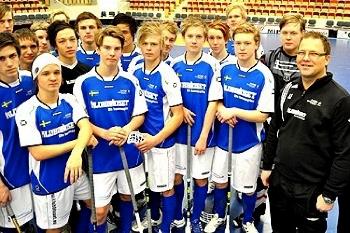 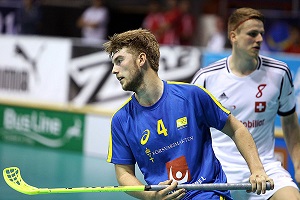 [Speaker Notes: ………………………………..]
Mina drivkrafter
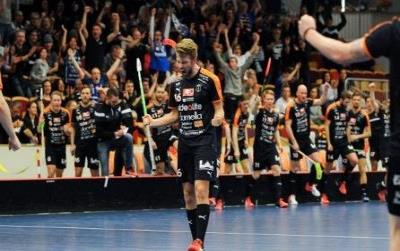 Kärlek till sporten
Tävla
Utvecklas mot gemensamma mål
Vinna som ett lag
Lagidrott - Gemenskap
Föreningens ideella krafter
Motgångar
Hitta din drivkraft
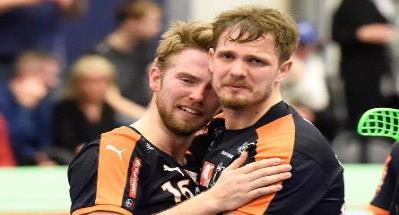 Frågor?
Norm och Kultur
Vad är norm egentligen?
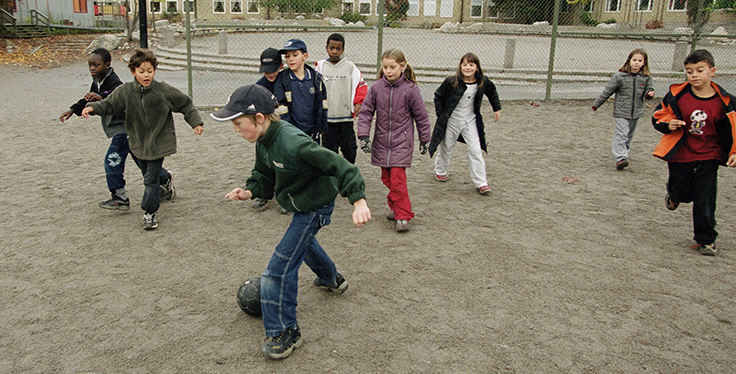 Osynliga regler och ramar som vi förhåller oss till i olika grupper (Utseende, beteende, språk)
   
    - Familj
    - Kompisgäng
    - Skolklass
    - Idrottslag
    - Arbetsplats 
    - Kön
    - Etnicitet
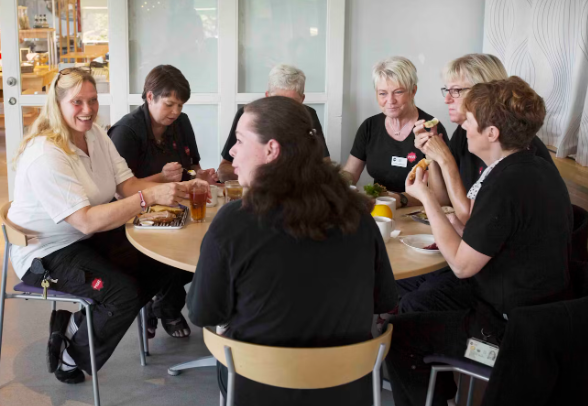 Skapar struktur och social förutsägbarhet men kan bli begränsande/diskriminerande
[Speaker Notes: Den som inte känner av normen tillhör sannolikt normen 

Synliggörs när de bryts 

Norm och kultur skapas av hur våra handlingar uppfattas inom och utanför gruppen. 

Allt vi gör och säger skickar signaler till andra människor. Gruppens beteenden som majoriteten av individerna i gruppen agerar efter påverkar normen.]
Grundstenar för en bra grupp
Alla är lika mycket värda 
        - Olika uppgifter men samma värde 

Alla behöver känna sig trygga inom gruppen

Alla har rätt till sin åsikt

Respektera varandras olikheter

Gemensamma regler och ramar 

Gemensamma mål på och utanför planen skapar motivation och känsla av gemenskap


En individ som trivs  = Bättre prestation
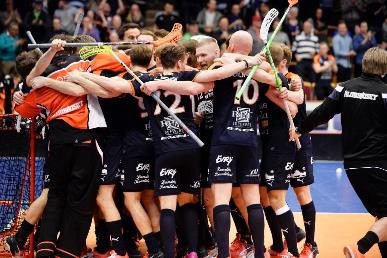 [Speaker Notes: Exempel med jag och kim ganevik i Mais. Olika som personer men enas i ett gemensamt mål och en ömsesidig respekt]
Gruppdiskussion / Paus
Ge minst två konkreta exempel på beteende/handlingar som är positiva för en grupp (på och utanför planen) 

Ge minst två konkreta exempel på beteenden/handlingar som är negativa för en grupp (på och utanför planen)
VärdegrundStolthet – Gemenskap - Framåtanda
Hur vill vi uppfattas som lag/grupp? På och utanför planen
    -Motståndare
     - Nya spelare/ledare
     - Publik

Känslor, inte ord 

Medbestämmande (Bra liv) 

Pågår konstant
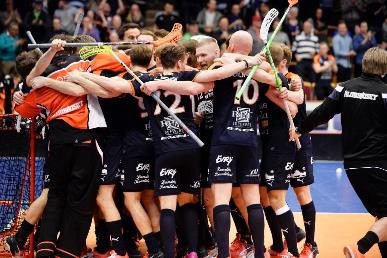 [Speaker Notes: Gå igenom exempel: 

Bra liv: Helhet Kvalité Omtanke 



MAIS A-Lag. Hälsa på alla nya som kommer och tränar. 
Aldrig ge upp i underläge. Jobba hårt och spela tufft försvar. 

Värdegrund skapas av känslor inom och utanför gruppen]
Önskvärd kultur enl mig
Att göra sitt bästa utifrån sina förutsättningar skall belönas och uppmuntras

Det är okej att visa känslor (innanför regler och ramar)

Uppmuntra och stötta, inte klaga 

Fira och gläds åt lagkamraters individuella framgångar. Unna varandra framgång

En kultur som bygger på omtanke och välvilja 

Känsla av samhörighet = Långsiktiga resultat
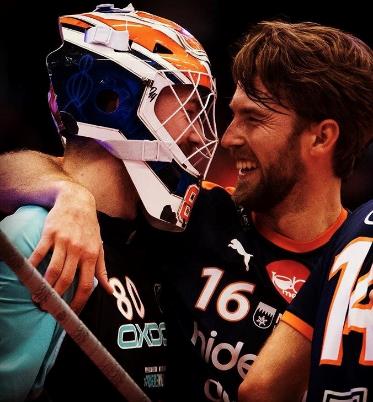 Tack för mig! Frågor/Diskussion Kasper.hedlund@gmail.com